Edward Church
July 23, 2017
Part 1
Psalm 109
Victim Mentality is on the Rise
Victim Mentality is a Product of Trauma 
Spiritual
Emotional 
Mental
Physical 
It Sweeps You Off Balance…
         …Keeps You Off Balance
              …Satan Keeps You Bound
                  …with Invisible Chains
This is why Terrorism is So Successful
It Makes Us More than Victims…
          …It Causes Us to Develop
              …a Victim Mentality
                   …Our Lives Change
                        …For the Worse

In the Beginning of this Psalm…
    …David has Become a Victim
       …but By the End He Refuses
           …to be a Victim but Instead a Victor!
Three Things the Victim Mentality Creates
1st- David Feels the Peace of God Has Been Withheld (1)
First Target of VM –Your Peace
Hold not thy peace, O God of my praise; For the mouth of the wicked and the mouth of the deceitful are opened against me: they have spoken against me with a lying tongue.  They compassed me about also with words of hatred; and fought against me without a cause.  For my love they are my adversaries: but I give myself unto prayer.  And they have rewarded me evil for good, and hatred for my love.” (1-5)
When Your Peace is Under Attack… Remember
John 14:27 “Peace I leave with you, my peace I give unto you: not as the world giveth, give I unto you. Let not your heart be troubled, neither let it be afraid” 
I am leaving you with a gift—peace of mind and heart. And the peace 
        I give is a gift the world cannot give. So don’t be troubled or afraid (NLT)
Philippians 4:7 “And the peace of God, which passeth all understanding, shall keep your hearts and minds through Christ Jesus.”  
Then you will experience God’s peace, which exceeds anything we can understand. His peace will guard your hearts and minds as you live in Christ Jesus. (NLT)
It is Not God That Has Taken Your Peace; 
    …It Is Only When We Let The Devil Distort the Truth
         …that We Lose Peace.  

God Desires You to Have Peace…
       … Beyond Human Understanding
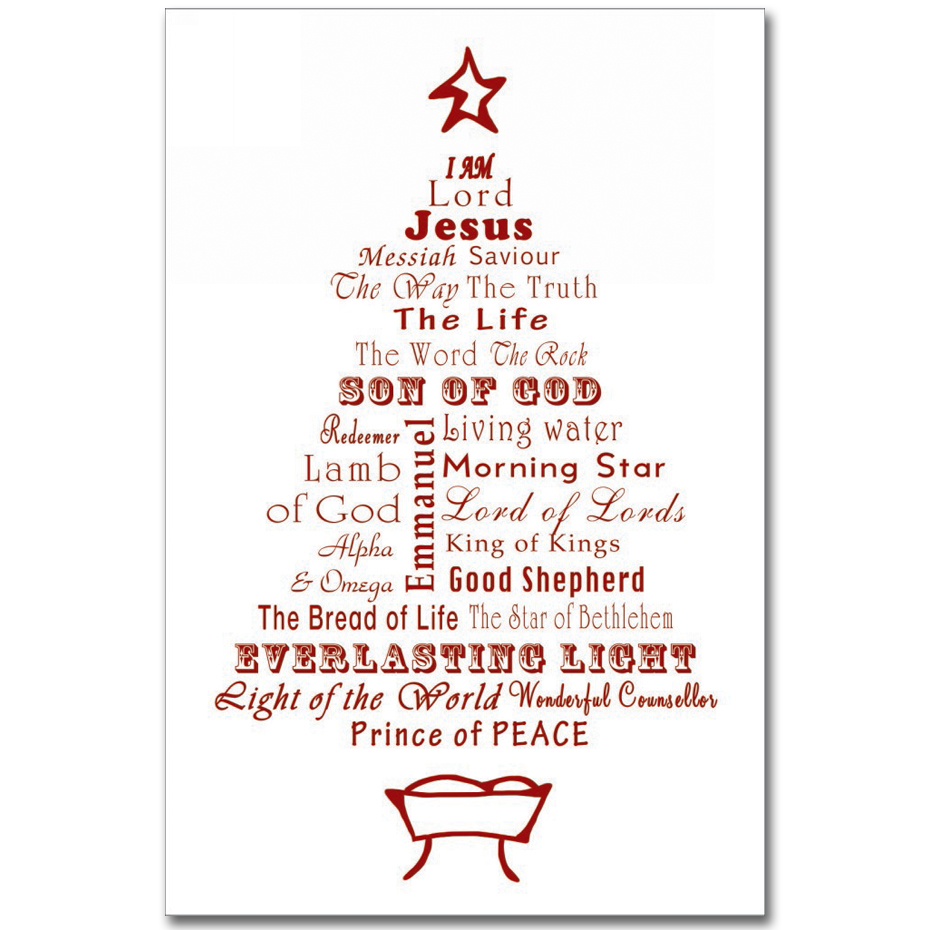